Лекція 7. Дискурс концепту «єдина Європа» на теренах Європейського Союзу
    Питання для обговорення:

1.	Маастрихтська угода 1993 р. Шенгенська конвенція 1995 р. 
2.	Амстердамський Договір про ЄС 1999 р. 
3.	Запровадження 2002 р. єдиної європейської валюти до готівкового обігу – євро. Проект Конституції ЄС. 
4.	Євроскептицизм 2015-2016 рр. 
5.	Концепт Центральної Європи: історична ретроспектива та політична перспектива. 
6.	Центрально-Східна Європа як історичний регіон: зміст та еволюція концепції. Поширення терміну Східна Європа.
1.	Маастрихтська угода 1993 р. Шенгенська конвенція 1995 р.
Дискурс концепту «єдина Європа» на теренах Європейського Союзу у 1990-ті рр. стали періодом, котрий ознаменувався реалізацією більшості положень, які десятиліттями обговорювались у рамках концепту «єдиної Європи».
1.	Маастрихтська угода 1993 р. Шенгенська конвенція 1995 р.
Фактори впливу на процес поглиблення інтеграції: 
позитивний досвід економічної співпраці; 
посилення процесів глобалізації та конкуренції між провідними економічними центрами (Північна Америка, Південно-Східна Азія та Європа); 
переформатування міжнародних відносин у зв’язку із розпадом СРСР та ліквідацією соцтабору; 
перетворення США у супердержаву, що стало вагомим викликом для Європи;
внутрішня нестабільність, сплеск тероризму та екстремізму на теренах Європи, що спонукало до пошуку моделі відносин із ефективною системою безпеки.
1.	Маастрихтська угода 1993 р. Шенгенська конвенція 1995 р.
Тривалий період переговорів та дискусій, котрі супроводжувались низкою компромісів, завершився 7 лютого 1992 р., коли у Маастрихті (Нідерланди) країни-учасниці «Спільного ринку» підписали Договір про утворення Європейського Союзу. 
Він вступив у силу 1 листопада 1993 р.
1.	Маастрихтська угода 1993 р. Шенгенська конвенція 1995 р.
Принципові аспекти угоди виглядають таким чином: 
• створення економічного та валютного союзу (до кінця 1990-х рр.). Данія та Велика Британія відтермінували участь у валютному союзі; 
• поглиблення співробітництва у соціальній сфері; 
• широке політичне співробітництво – «Європа громадян» (запровадження європейського громадянства із виборчим правом незалежно від місця проживання); 
• посилення захисту прав та інтересів усіх громадян ЄС; 
• демократизація процесу прийняття рішень у головних інституціях ЄС; 
• суттєве розширення повноважень Європейського парламенту; 
• проведення спільної зовнішньої та безпекової політики із перспективою здійснення спільної оборонної політики, інструментом якої мав стати Західноєвропейський оборонний союз (ЗОС); 
• поглиблення співробітництва у правоохоронній та судовій сферах у межах ЄС; 
• співробітництво у сфері культури, науки, освіти.
1.	Маастрихтська угода 1993 р. Шенгенська конвенція 1995 р.
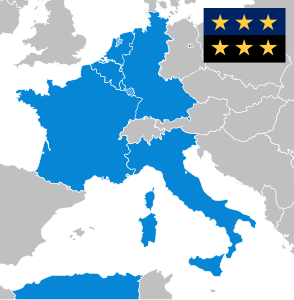 Загалом, Маастрихтська угода визначила фундаментальну основу ЄС, яку назвали «трьома стовпами/колонами»:
«перший стовп» — Європейські Співтовариства: ЄСВС (Європейська спільнота з вугілля та сталі), Євратом та Європейське Співтовариство, котрі стали основою інтеграції; 
«другий стовп» — спільна зовнішня та безпекова політика (СЗПБ);
«третій стовп» — співробітництво у сфері внутрішніх справ та юстиції. 
Вказані принципи поглибленої інтеграції були позитивно сприйняті такими розвиненими країнами Європи як Австрія, Швеція та Фінляндія, котрі 1 січня 1995 року приєдналися до ЄС.
1.	Маастрихтська угода 1993 р. Шенгенська конвенція 1995 р.
26 березня 1995 р. в перших семи країнах ЄС набула чинності Шенгенська угода (конвенція) про скасування візового контролю на кордонах: Бельгія, Нідерландами, Люксембург, Франція, Німеччина, Португалія та Іспанія відкрили внутрішні кордони. 
За договором «Про скасування паспортного митного контролю між країнами Європейського Союзу», підписаним в містечку Шенгені (Люксембург) 14 червня 1985 р., 5 країн: Бельгія, Люксембурґ, Нідерланди, Німеччина та Франція погодилися поступово скасовувати контроль на спільних кордонах і запроваджувати свободу пересування для всіх громадян країн ЄС, які підписали цю угоду, інших держав-членів та громадян третіх країн. Ті ж п’ять країн підписали 19 червня 1990 р. Шенгенську конвенцію, у якій викладено заходи та гарантії щодо запровадження свободи пересування.
1.	Маастрихтська угода 1993 р. Шенгенська конвенція 1995 р.
Відтоді до числа країн, що підписали Конвенцію, приєдналися Італія (1990), Іспанія та Португалія (1991), Греція (1992), Австрія (1995), Швеція, Фінляндія, Данія, Ісландія та Норвегія (1996). 
У 2005 р. за вступ до Шенгенської зони висловилась Швейцарія (приєдналась у 2008 р.). У 2007 р. до Шенгенського простору приєднались 9 нових держав-членів ЄС, що вступили в Союз 2004 р.
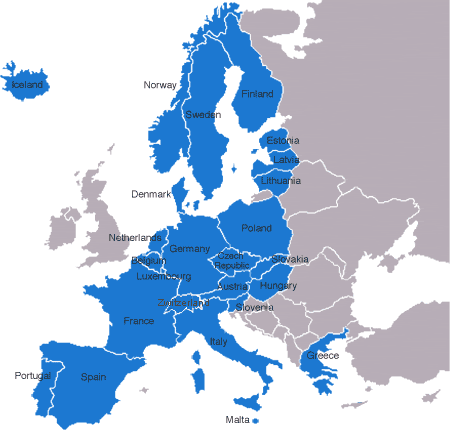 1.	Маастрихтська угода 1993 р. Шенгенська конвенція 1995 р.
1.	Маастрихтська угода 1993 р. Шенгенська конвенція 1995 р.
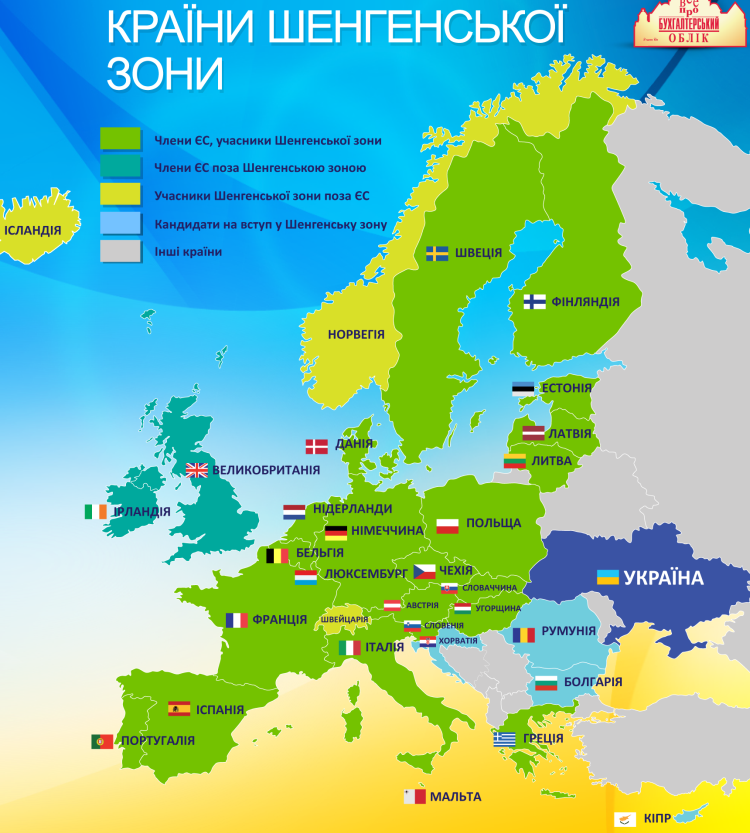 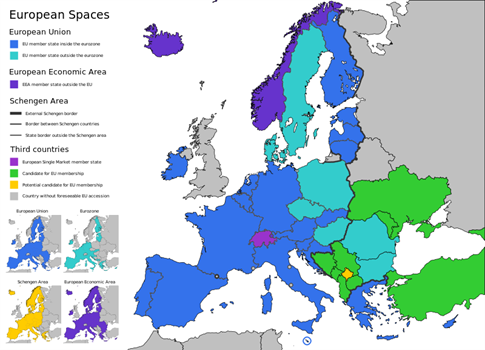 1.	Маастрихтська угода 1993 р. Шенгенська конвенція 1995 р.
15 березня 2006 р. прийнято Шенгенський кодекс про кордони, що змінював Шенгенську конвенцію. Станом на 2009 р. угода діяла в 25 країнах: Австрії, Бельгії, Данії, Фінляндії, Франції, Німеччині, Ісландії, Італії, Греції, Люксембурзі, Нідерландах, Норвегії, Португалії, Іспанії, Швеції, Естонії, Латвії, Литві, Польщі, Словаччині, Словенії, Угорщині, Чехії, Швейцарії. Ірландія та Великобританія приєднались до угоди на обмежених умовах. З 1 січня 2014 р. до Шенгенського договору приєднались Болгарія та Румунія.
2.	Амстердамський Договір про ЄС 1999 р.
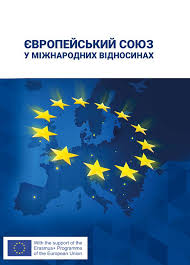 Для подальшого узгодження положень Договору про Європейський Союз, протягом 1996–1997 рр. було проведено Міжурядову конференцію та два засідання Європейської ради. 
Результатом стало затвердження нової редакції Договору про ЄС, який був названий Амстердамським (місце проведення засідання Європейської ради). Угода вступила в силу 1 травня 1999 р.
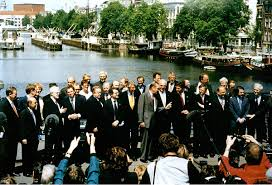 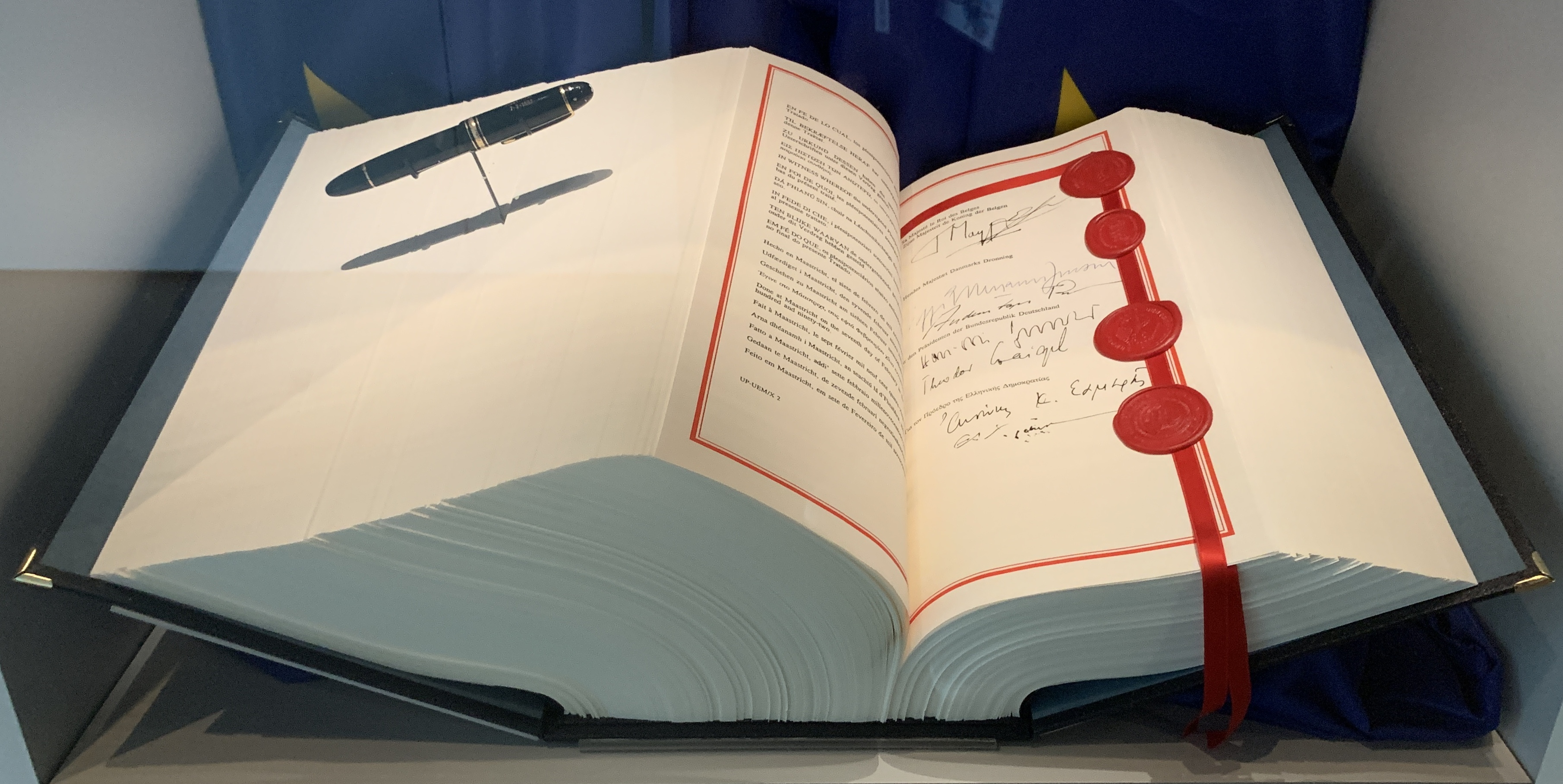 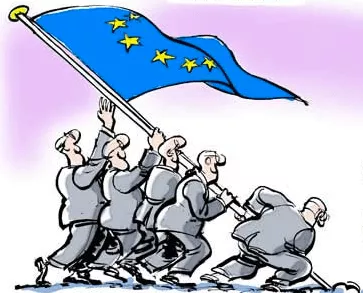 2.	Амстердамський Договір про ЄС 1999 р.
Амстердамський договір визначив: 
• п’ятирічний річний термін переходу до вільного пересування громадян; 
• дотримання державами-членами принципів демократії та прав людини; 
• активізація спільної соціальної політики; 
• активізація міжурядового співробітництва у сфері внутрішньої безпеки, боротьби із ксенофобією тощо; 
• зростання ролі Європарламенту.
2.	Амстердамський Договір про ЄС 1999 р.
Усі документи щодо Шенгенських домовленостей було включено Амстердамською угодою до правочинів ЄС. Разом із тим, Велика Британія та Ірландія запровадили на своїй території тільки окремі положення Шенгену. 
Маастрихтська та Амстердамська угоди сформували інституційну структуру системи органів ЄС. Було створено низку інституцій:
• Європейська рада складається із глав держав та урядів країн-учасниць та Голови Єврокомісії. В її рамках відбувається обговорення актуальних проблем та прийняття стратегічних рішень шляхом консенсусу, якщо установчими договорами не передбачено інше. Рішення ЄР мають політичний характер;
• Рада ЄС або ж Рада міністрів (вищий законодавчий орган) складається з національних міністрів певного профілю.
2.	Амстердамський Договір про ЄС 1999 р.
Особливістю роботи є те, що у залежності від проблеми, котра має бути вирішена чи обговорена, склад Ради ЄС змінюється (торгівля, соціальна сфера, сільське господарство, екологія тощо, усього – 10 конфігурацій Ради). Головна функція – координація економічної співпраці та керівництво бюджетом;
• Європейська комісія – виконавчий орган з правом законодавчої ініціативи, складається з 28 членів, призначених національними урядами на 5 років, які є незалежними від них (номінально). Головні функції: розпорядження бюджетом; контроль за дотриманням угод та законів; окреслення перспектив розвитку тощо;
2.	Амстердамський Договір про ЄС 1999 р.
Європейський парламент – законодавчий орган, котрий розділяє ці повноваження із Радою ЄС. Він формується шляхом прямих виборів на 5 років і має консультативні та контрольні функції, приймає поправки до рішень та бюджету. Йому підпорядкована Єврокомісія;
• Європейський суд (Суд ЄС або ж Суд справедливості) трансформований із суду ЄОВС. Основні повноваження визначались Маастрихтською та Лісабонською угодами: стежить за дотриманням законів, трактує документи та закони ЄС. Його рішення остаточні. Склад формується за принципом по 1 судді від країни-учасниці.
2.	Амстердамський Договір про ЄС 1999 р.
Інші важливі інститути: Європейський Центральний банк; Європейський суд аудиторів або ж Рахункова палата (започаткований Маастрихтськими угодами).
Суттєві зміни до принципів інституційного розвитку ЄС вніс Ніццький договір від лютого 2001р. (чинний із 1 лютого 2003 р.). Зокрема, він перерозподілив квоти представництва у інституціях із урахуванням нового розширення ЄС, запланованого на 2004 р.
3.	Запровадження 2002 р. Єдиної європейської валюти до готівкового обігу – євро. Проект Конституції ЄС
Із початком 2002 р. було реалізовано масштабний та амбітний проект – запровадження Єдиної європейської валюти до готівкового обігу. Назва – євро. 
Поступово до нього приєднались 19 країн. Велика Британія та Данія зберегли власну валюту. Країни, котрі приєднувались після старту євро, проходять процес поетапного входження до зони євро.
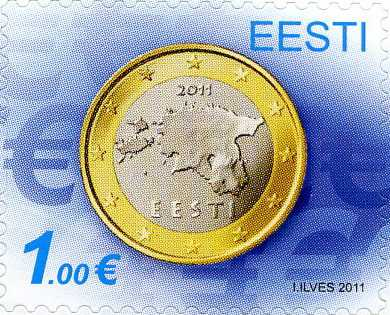 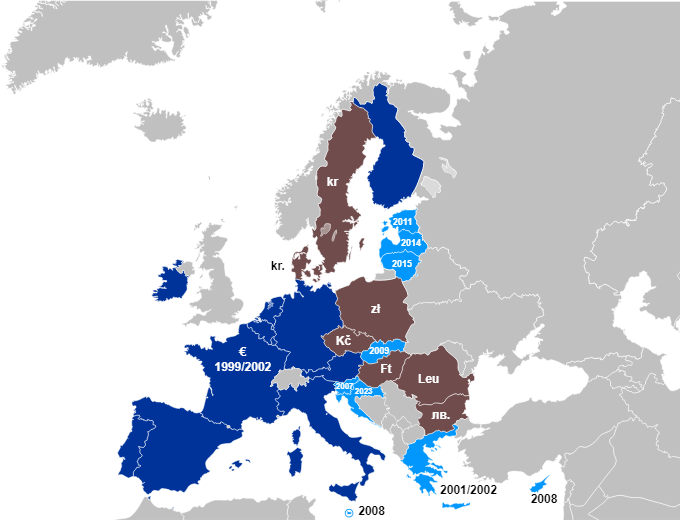 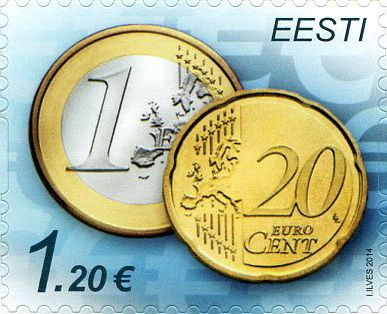 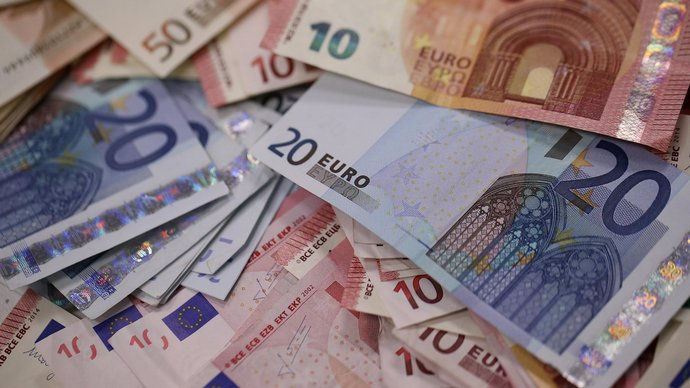 3.	Запровадження 2002 р. Єдиної європейської валюти до готівкового обігу – євро. Проект Конституції ЄС
В грудні 1995 р. на засіданні Європейської ради в Мадриді була прийнята програма запровадження євро, яка була розвинена і конкретизована на засіданні тієї ж ради в Дубліні в грудні 1996 р. Відповідно до досягнутих між країнами ЄС домовленостями, процес просування до валютного союзу ЄС розпався на три фази:
Підготовча — до 1 січня 1996 р., в ході якої країни-учасниці зняли взаємні обмеження на рух платежів і капіталів і почали стабілізацію своїх державних фінансів за критеріями, встановленими ЄС як «пропускні» для членства у валютному союзі.
3.	Запровадження 2002 р. Єдиної європейської валюти до готівкового обігу – євро. Проект Конституції ЄС
Організаційна — до 31 грудня 1998 р., націлена на завершення остаточної стабілізації державних фінансів і на формування правової та інституційної бази валютного союзу.
Реалізаційна — до 1 січня 2003 р., реалізація плану введення євро в безготівковий, а потім і в готівковий оборот країн-учасниць угоди з повною заміною національних валют єдиною валютою.
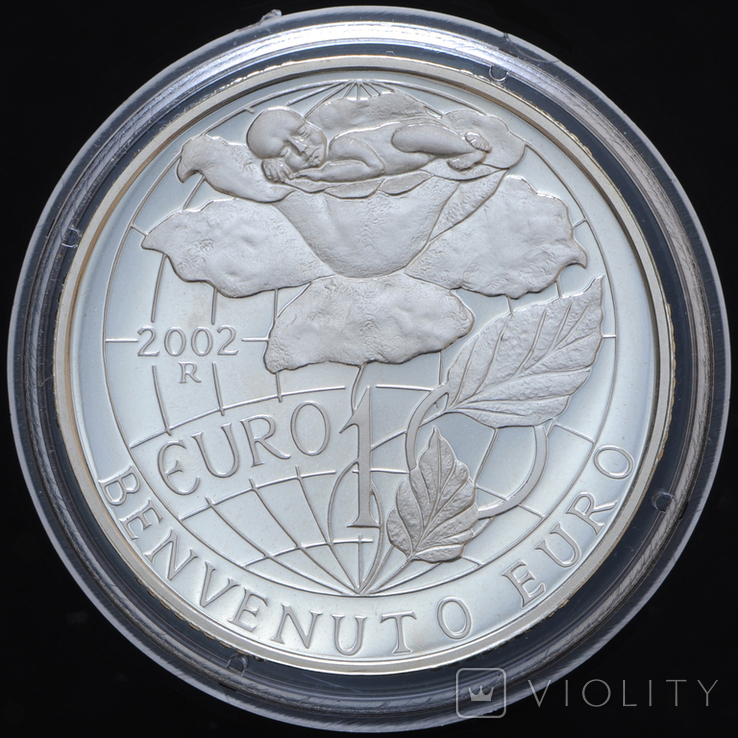 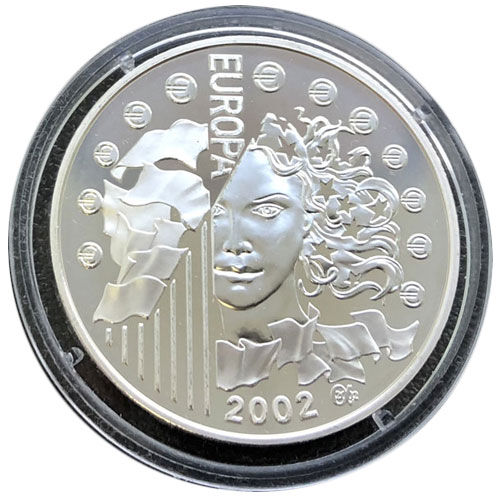 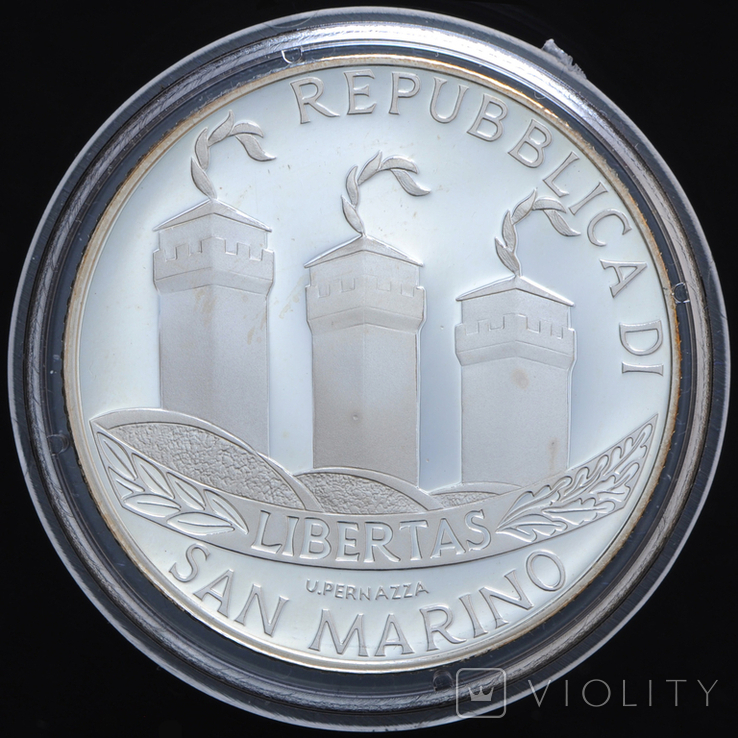 3.	Запровадження 2002 р. Єдиної європейської валюти до готівкового обігу – євро. Проект Конституції ЄС
З метою реалізації плану просування до ЄВС, Європейський валютний інститут у Франкфурті, функціонуючий з 1 січня 1994 р., в 1998 р. був перетворений в Європейський центральний банк (ЄЦБ). 
Прийняті конкретні рішення щодо грошової і валютної політики: на сесії в Дубліні в грудні 1996 р. вирішено, що євро отримує статус офіційної грошової одиниці країн-учасниць замість їх національних валют. Відповідно в євро перераховані всі приватні і державні активи і пасиви при збереженні для суб’єктів господарства платіжних умов раніше укладених контрактів. Перерахунок в євро сум в національних валютах здійснюється з точністю до шести знаків після коми. Паритет перерахунку ЕКЮ в євро встановлений в пропорції 1:1.
3.	Запровадження 2002 р. Єдиної європейської валюти до готівкового обігу – євро. Проект Конституції ЄС
Оскільки створення валютного союзу вимагало термінового вирішення проблеми реформування європейських інститутів та розширення ЄС, в березні 1996 р. в Турині було дано старт Міжурядової конференції з перегляду всієї «європейської конструкції», в тому числі Маастрихтського договору.
 Результати конференції (у вигляді «Пакту стабільності і зростання») вперше передбачали введення штрафних санкцій проти держав-членів у разі порушення ними нормативів державного бюджету.
3.	Запровадження 2002 р. Єдиної європейської валюти до готівкового обігу – євро. Проект Конституції ЄС
Відповідно до цього документа, якщо учасник ЄВС перевищує встановлений в Маастрихтському договорі ліміт дефіциту бюджету (3% від ВВП), то Європейська рада протягом трьох місяців приймає рекомендації на адресу цієї країни. 
Протягом наступних чотирьох місяців ці рекомендації повинні бути реалізовані, в іншому випадку до країни-порушниці застосовуються санкції: безвідсотковий депозит у розмірі 0,2% від ВВП плюс 1/10 різниці між реальним дефіцитом бюджету і встановленим лімітом. Через два роки, якщо положення не покращиться, депозит автоматично звертається в штраф.
3.	Запровадження 2002 р. Єдиної європейської валюти до готівкового обігу – євро. Проект Конституції ЄС
У жовтні 1997 р. був підписаний Амстердамський договір, який став черговим етапом фактичного перетворення ЄС в загальноєвропейську організацію. Наприкінці 1997 р. Рада міністрів економіки та фінансів країн ЄС затвердила дату введення в готівковий обіг банкнот і монет євро (1 січня 2002 р.), а Європейська рада прийняла рішення про створення нового важливого інституту валютного союзу — Ради міністрів економіки та фінансів країн ЄВС.
У березні 1998 р. Комісія ЄС представила доповідь про результати виконання країнами Європейського союзу критеріїв конвергенції Маастрихтського договору і на його основі рекомендувала до вступу у валютний союз одинадцять (11) країн (всі країни ЄС, окрім Великої Британії, Данії, Швеції та Греції).
3.	Запровадження 2002 р. Єдиної європейської валюти до готівкового обігу – євро. Проект Конституції ЄС
У цілому рекомендовані країни в 1997 р. мали гарні економічні показники: середній рівень інфляції та довгострокові кредитні ставки досягли рекордно низького рівня — відповідно 1,6 і 5,9%, дефіцит бюджету — 2,5%, валюти дев’яти країн коливалися протягом попередніх двох років в межах плюс-мінус 2,25%. 
Спостерігалося помітне зближення довгострокових рівнів прибутковості цінних паперів, що відображало не тільки помірність інфляційних очікувань у державах ЄС, але і прогрес в оздоровленні державних фінансів. 
Виняток становив державний борг — у середньому 75% ВВП проти 60% в Маастріхтському договорі.
3.	Запровадження 2002 р. Єдиної європейської валюти до готівкового обігу – євро. Проект Конституції ЄС
На позачерговому саміті ЄС в Брюсселі 2 травня 1998 р. була проведена необоротна фіксація обмінних курсів валют країн — учасниць, затверджені керівники Європейського центрального банку та визначено учасники валютного союзу, до складу якого 1 січня 1999 р. увійшли одинадцять держав Європейського союзу: Німеччина, Франція, Бельгія, Нідерланди, Люксембург, Австрія, Ірландія, Італія, Іспанія, Португалія, Фінляндія.
3.	Запровадження 2002 р. Єдиної європейської валюти до готівкового обігу – євро. Проект Конституції ЄС
Крім зазначених країн, зона євро за згодою офіційних властей була поширена також на ряд автономних заморських департаментів (для Франції) — це острови Мартиніка і Гваделупа, Реюньйон, Сен-П’єр і Мікелон; до євро прив’язали валюти Коморських островів і Нової Каледонії, а також таких держав, як Монако, Андорра, Сан-Марино і Ватикан. 
З політичних мотивів утрималися від участі у валютному союзі з 1999 р. три країни ЄС — Велика Британія, Данія і Швеція. Що стосується Греції, ця країна не змогла виконати критерії конвергенції, але оголосила про своє прагнення увійти в ЄВС в січні 2001 р.
Валюта була сформована фактично в 1999 р.; купюри та монети почали ходити в обігу в 2002 р. Вони швидко замінили колишні національні валюти та повільно розширилися позаду решти ЄС. 
У 2009 р. Лісабонська угода завершила створення політичного органу Єврогрупи разом із Європейським центральним банком.
3.	Запровадження 2002 р. Єдиної європейської валюти до готівкового обігу – євро. Проєкт Конституції ЄС
Паралельно із суттєвим поглибленням інтеграції, в цей час продовжується процес обговорення проєктів подальшої співпраці в рамках Європи. Традиційно вагому роль у цьому дискурсі відіграє Пан’європейський Союз. 
У грудні 1995 р. у Страсбурзі відбулися збори союзу на яких було прийнято «Страсбурзьку основну заяву». У цьому документі наголос було зроблено на тому, що рух лишається міжнародним та позапартійним і сповідує ідеали миру, свободи та законності.
3.	Запровадження 2002 р. Єдиної європейської валюти до готівкового обігу – євро. Проєкт Конституції ЄС
Також, після звільнення Східної Європи від комунізму, її країни повинні мати можливість приєднатися до ЄС. Також на зборах лунала критика на адресу ЄС через те, що у співробітництві надається перевага суто економічним інтересам, а ідеали духовності та культури лишаються на другому плані. 
Важлива увага приділялась тезі про християнство – як духовну основу Європи. Разом із тим, декларувалась повага до усіх релігій та визнання того факту, що їхні представники зробили вагомий внесок у історичний розвиток Європи. 
Також значна увага приділяється принципам дотримання права. Загалом, Пан’європейський Союз підтримував процеси створення спільної політики у галузі безпеки та борони. Одна із важливих тез - об’єднана Європа має бути відкритою для усіх, хто сповідує її ідеали та принципи.
3.	Запровадження 2002 р. Єдиної європейської валюти до готівкового обігу – євро. Проєкт Конституції ЄС
Чимало представників Пан’європейського Союзу наголошують, що європейські народи в рамках ЄС ніколи не погодяться на уніфікацію культур та цінностей, як це сталося у США. Так, 2002 р. на Братиславському зібранні представників союзу було окреслено засадничі принципи подальшої розбудови об’єднаної Європи:
• субсидіарність (ефективний розподіл повноважень на різні рівні задля добробуту та процвітання населення ЄС); 
• реформування системи договорів з метою впорядкування правового поля ЄС; 
• реформування інститутів ЄС задля їхньої більш ефективної діяльності.
3.	Запровадження 2002 р. Єдиної європейської валюти до готівкового обігу – євро. Проєкт Конституції ЄС
Разом із тим, у рамках пан’європейського руху продукуються концепції щодо майбутнього об’єднаної Європи. Зокрема, Жан-Марк Феррі (французький політолог) у праці «Проблема європейської держави» наголошував, що французи не відмовляться від суверенної держави і запропонував створити «космополітичну державу» на федеративній основі, у якій народи збережуть свою ідентичність, але уніфікують політико-правові системи. 
Основою такої держави мають стати 3 принципи: компроміс на демократичних засадах, наднаціональне законодавство, активна громадянська позиція.
3.	Запровадження 2002 р. Єдиної європейської валюти до готівкового обігу – євро. Проєкт Конституції ЄС
Вагому роль у активній діяльності Панєвропейського союзу продовжував відігравати Отто фон Габсбург, котрий очолював організацію до липня 2011 р. 
Однак з 2004 р. він обіймав посаду почесного президента, а президентом було обрано француза Алана Теренуара. Він значну увагу приділяв питанням безпеки Європи. Зокрема, у доповіді «Нова Європа» 2005 р. наголошував на загрозах для Європи та світу, пов’язаних із експансивними планами путіна.
3.	Запровадження 2002 р. Єдиної європейської валюти до готівкового обігу – євро. Проєкт Конституції ЄС
У січні 2015 р. у Страсбурзі пройшла Генеральна асамблея міжнародного пан’європейського руху. Серед актуальних проблем Європи Алан Теренуар (переобраний президентом) виокремив – потребу суттєво спростити внутрішні економічні та торговельні правила задля підвищення конкурентоспроможності; заходи із посилення євро; політичне згуртування; зменшення залежності від США у питаннях безпеки. 
Водночас, процес поширення принципів співіснування, запропонованих у рамках ЄС, залишався привабливим для постсоціалістичних та малих країн Європи. Постсоціалістичні країни пройшли тривалий та складний шлях поступу до ЄС, і зрештою 1 травня 2004 р. десять країн Європи (Естонія, Латвія, Литва, Польща, Угорщина, Чеська Республіка, Словаччина, Словенія, Кіпр, Мальта) стали членами ЄС.
3.	Запровадження 2002 р. Єдиної європейської валюти до готівкового обігу – євро. Проєкт Конституції ЄС
Більшість аналітиків наголошують, що таке рішення мало скоріше політичне, ніж економічне обґрунтування, адже більшість новоприйнятих країн мали надто низький рівень економічного розвитку та низку суспільних проблем.
 Найпотужніша хвиля розширення ЄС у 2004 р. викликала нові дискусії щодо принципів існування самого Союзу. Разом з тим, залучення до ЄС держав Східної Європи розглядається не лише в економічному аспекті – вкрай важливим був політичний контекст: вибудовування потужної політичної спільноти, котра охоплює половину континенту.
3.	Запровадження 2002 р. Єдиної європейської валюти до готівкового обігу – євро. Проєкт Конституції ЄС
Паралельно із розширенням, продовжувався процес вдосконалення інституційного забезпечення діяльності ЄС. Зокрема, тривалий час точилися дискусії як щодо необхідності укладення Конституції ЄС, так і щодо її змісту. 
Зрештою, Проєкт Конституції пройшов обговорення та схвалення європейськими інституціями (18 червня 2004 – схвалення на саміті ЄС 25 країнами ЄС; 29 жовтня 2004 р. – підписання Конституційного договору главами держав та урядів країн ЄС в Римі) і був винесений на національні референдуми (у країнах, закони яких потребували такого схвалення) чи ратифікацію парламентів. Однак вже перші референдуми (травень 2005 р. у Франції та червень 2005 р. у Нідерландах) характеризувалися негативною відповіддю громадян і засвідчили неоднозначне сприйняття проєкту.
3.	Запровадження 2002 р. Єдиної європейської валюти до готівкового обігу – євро. Проєкт Конституції ЄС
Станом на кінець 2005 р. Конституційний договір ратифікували: Австрія, Греція, Іспанія, Італія, Кіпр, Латвія, Литва, Люксембурґ, Мальта, Німеччина, Словаччина, Словенія, Угорщина. Але внаслідок того, що референдуми про ратифікацію у Франції (травень 2005) і Нідерландах (червень 2005) дали від'ємний результат, а Чехії, Польщі, Португалії, Данії, Ірландії та Великій Британії заплановані референдуми скасували ідею Конституційного договору довелося відкласти.
Зокрема, соцопитування 2005 р. показали, що лише 44% населення підтримували ЄС, а у 2007 р. цей відсоток скоротився до 39%. Це було свідченням наростання хвилі євроскептицизму на теренах ЄС. При цьому переплітаються погляди євроскептиків та антиглобалістів, котрі вбачають у ЄС систему, що несе загрозу малим країнам.
3.	Запровадження 2002 р. Єдиної європейської валюти до готівкового обігу – євро. Проєкт Конституції ЄС
Аргументи євроскептиків: 
• невдоволення брюссельською бюрократією (близько 20 тис. чиновників та досить складний і заплутаний механізм прийняття рішень); 
• суттєві переваги великих країн над малими при прийняття стратегічних рішень; 
• незбалансована соціальна політика (штучна рівність); 
• недостатнє фінансування спільної зовнішньої політики та безпеки. 
Своєрідним проявом євроскептицизму є розробка альтернативних проектів, зокрема проекту «Європа націй», відповідно до якого нація – головний фундамент держави, а національні держави в рамках європейського об’єднання повинні мати самостійність у питаннях внутрішньої та зовнішньої політики. Центр об’єднання вільних держав лише координує та регулює ті процеси, котрі були передані йому національними державами. Носіями цієї концепції переважно є представники правих та право-центристських течій.
3.	Запровадження 2002 р. Єдиної європейської валюти до готівкового обігу – євро. Проєкт Конституції ЄС
Одним із представників ідеї іншої Європи є Умберто Боссі, лідер регіоналістської організації Італії «Ліга Півночі». Зокрема, він став ініціатором створення «Європейського вільного альянсу» із сепаратистських організацій Європи. У 2002 р., під час зустрічі на озері Вартерзеї, обговорювався проект «Європи регіонів» у складі 60–80 регіональних структур. 
Також вкрай скептично щодо нинішньої моделі ЄС налаштована лідерка французького правового руху «Народний фронт» Марін Ле Пен, котра впевнена, що ЄС неминуче розвалиться, а на його місці слід збудувати «Європу вільних націй». Таку ж позицію на початку 2000-х рр. займав і її батько – Жан Ле Пен, пропонуючи денонсувати угоди по ЄС та переписати їх на основі пріоритету націй.
3.	Запровадження 2002 р. Єдиної європейської валюти до готівкового обігу – євро. Проєкт Конституції ЄС
Однак, консервативні сили Європи залишаючись розрізненими, не змогли представити чітку альтернативу сучасній моделі ЄС, котра б відповідала викликам сучасного світу та часу.
Лісабонська угода стала альтернативою Європейській конституції. Офіційне підписання Лісабонської Угоди відбулося 13 грудня 2007 р., після чого документ підлягав ратифікації національними парламентами 27 держав Євросоюзу. Станом на 13 листопада 2009 р. Угоду затвердили всі 27 країн ЄС. Угода набрала чинності 1 грудня 2009 р.
4.	Євроскептицизм 2015-2016 рр.
Друга сторона євроскептицизму пов’язана із думкою про необхідність більш глобального Атлантичного об’єднання: американський професор Р. Тріффін у 1980-х рр. наголошував на більшій ефективності моделі США, що пояснює й більшу продуктивність їхньої економіки. 
Відтак Європа має орієнтуватись та інтегруватись із США в економічній та інших сферах, так само, як у військово-політичній (НАТО).
4.	Євроскептицизм 2015-2016 рр.
Також традиційним представником євроскептичних настоїв є частина британського політикуму. Вони посилюються на фоні низки економічних та політичних проблем, останній сплеск яких припадав на кінець 2015 – початок 2016 рр. 
У лютому 2016 р. під час саміту ЄС у Брюсселі було розглянуто позицію Великої Британії (вимоги: право вето на рішення для країн-членів Єврозони; зменшення соціальних виплат тим громадянам ЄС, котрі працюють у Великій Британії, але не є британцями). 
Прем’єр Британії Д. Кемерон підкріплював свою позицію даними опитування у своїй країні: 36% – за вихід із ЄС, а 34% – проти.
4.	Євроскептицизм 2015-2016 рр.
Зрештою євроскептичні настрої у Великій Британії завершилися так званим брекзитом (Brexit) – референдумом у червні 2016 р. 
За його результатами (51,9 % тих, хто голосував – за вихід із ЄС) Лондон оголосив про вихід із ЄС. Це рішення було вкрай неоднозначно сприйняте як на теренах ЄС, так і у самій Британії. Процедура виходу розпочалася того ж 2016 р., проте виявилася надто складною і триватиме довгий час. Рішення Лондона мало негативний вплив на ЄС, проте не катастрофічний.
4.	Євроскептицизм 2015-2016 рр.
Паралельно із скептиками, на теренах ЄС досить сильними є позиції єврооптимістів. Більшість із них спираються на концепцію федералізму, наголошуючи що федералізм є природним для Європи явищем (професор Д. Сіджанскі, монографія «Майбутнє федералізму в Європі»). Проф. Ж. Рубан наголошував, що сфера національного суверенітету поступово зменшується, і досить перспективним є поняття «Європа-держава».
4.	Євроскептицизм 2015-2016 рр.
У цьому ж контексті слід розглядати й міркування про те, що зважаючи на велику кількість членів ЄС, котрі мають різний потенціал, у ЄС може виникнути ядро, яке запропонує окремим країнам модель більш інтенсивної інтеграції (схоже на «Європу різних швидкостей»). 
Загалом, незважаючи на реалізацію більшості положень концепту «єдиної Європи» і створення потужного інтеграційного об’єднання – Європейського Союзу, дискусії щодо його сьогодення та майбутнього тривають, засвідчуючи складність та неоднозначність цього процесу.
5.	Концепт Центральної Європи: історична ретроспектива та політична перспектива
На роль  географічного центру сьогодні претендує як Україна, так і цілий ряд інших країн – Білорусь, Польща, Естонія, Литва, Угорщина, Словаччина, Німеччина. 
В той же час у Франції є спеціальний комітет, який перераховує координати не географічного центру Європи, а центру Європейської співдружності – ЄС. З 1987 по 2020 рр. цей центр, в залежності від додавання нових учасників або від’єднання (Брекзит) змінював свої координати: Франція, Німеччина, Бельгія, з 2004 р. – знову Німеччина.
5.	Концепт Центральної Європи: історична ретроспектива та політична перспектива
Як зазначають дослідники, за античності відбувається зародження терміну «Центральна Європа», яке почалося з поняття «центр Європи». 
Її «центр», згідно міфу про викрадення Зевсом Європи, розпочався на о. Крит:  «І назва, і сама ідея Європи, виникли в найдавнішому з культурних шарів, що існували на території, яка згодом стане європейською, – в давньогрецькій міфології». Згодом цей «центр» змістився до материкової Греції, а за часів Римської імперії «ядром» Європи стає місто Рим. 
Хоча за античності «Європа» була поняттям суто географічним саме в цей час відбувається формування визначеність майбутньої Європи як у просторовому аспекті, так і в плані сутнісних характеристик і протистояння Заходу і Сходу.
5.	Концепт Центральної Європи: історична ретроспектива та політична перспектива
За Середньовіччя набувають значення ментальні кордони Європи, що проявилися в ідеї побудови «Християнського світу». Саме з ним почали ототожнювати поняття «Європа», а «Церква прагнула замінити Римську імперію в якості об’єднавчої сили в Європі, запропонувавши першу модель її об’єднання». 
Виникає регіоналізація Європи – своєрідна ментальна картографія, де проходила межа не лише по лініям належності до різних конфесій, але й по кордонам колишніх державних утворень, зокрема, Римської імперії. 
За спостереженням Мілана Кундери, «Європа в географічному розумінні цього слова (тобто територія, розташована між Атлантикою та Уральськими горами) завжди ділилася на дві половини, які розвивалися окремо: одна була пов’язана з давнім Римом і Католицькою церквою, базою ж розвитку другої були Візантія та Православна церква».
5.	Концепт Центральної Європи: історична ретроспектива та політична перспектива
Натомість, на думку американського історика польського походження Пьотра Вандича, «Попри існування в середні віки Західної та Східної Римської імперії, сучасники не мислили в категоріях розмежування «Захід-Схід». Ця дихотомія вийшла на авансцену лише в XIX столітті під час дискусії між російськими західниками й слов’янофілами». 
За Ж. Ле Гоффом, «розрив між Східною та Західною Європою, який відчувався з часів Римської імперії, у Середньовіччі отримав нове обґрунтування – це був розрив лінгвістичний, релігійний та політичний». Саме під «Заходом» автор розуміє латинську християнську Європу.
5.	Концепт Центральної Європи: історична ретроспектива та політична перспектива
Першим «центром» (регіоном) Європи за Середньовіччя постає імперія Каролінгів, що, на думку дослідників, почала розбудовувати «Західну Європу». За короля/імператора Карла Великого (742/748–814), якого називають «батьком Європи», до складу держави входила значна частина Західної й Центральної Європи, відтворивши єдину Християнську імперію з занепалої Західної Римської. За Ж. Ле Гофффом, саме за Карла Великого Франція, Германія і Італія стають «серцем Європи».
 Дослідники відзначають, що геополітичний вимір Європи, сформований за Карла Великого, проіснував до розширення Європейського Союзу 1 травня 2004 р., коли до його складу вступили країни Східної Європи та Середземномор’я.
5.	Концепт Центральної Європи: історична ретроспектива та політична перспектива
Термін «Східна Європа» з’явився, за спостереженням американського славіста Ларі Вульфа, у XVIII ст. як результат «подорожніх мандрівок». Автор зазначає: «Географічна межа між Європою та Азією у XVIII столітті не була ще одностайно зафіксована й розміщувалася іноді на Дону, часом далі на схід на Волзі, а інколи, як і сьогодні, на Уралі». 
Вульф зазначає, що Україна стала відомою після того, як шведський король Карл XII у 1709 р. зіткнувся з російським царем Петром I під Полтавою. На його думку, «Україна була явно й незаперечно східною, а тому вона стала географічним наріжним каменем для інтелектуального конструювання Східної Європи філософами Просвітництва».
5.	Концепт Центральної Європи: історична ретроспектива та політична перспектива
Німецька дослідниця К. Йобст відзначає, що до Східної Європи, яку ще від часів Просвітництва «вважали цивілізацією нижчого ґатунку із західноєвропейської точки зору», відносили в першу чергу Російську імперію. Авторка наводить вислів австрійського дипломата Шарля-Жозефа де Ліня при дворі Катерини II: ««пошкреби росіянина, і знайдеш татарина», констатуючи, що «… ця фраза стала справжнім bon mot, що тлумачить «не зовсім належну до Європи» імперію на Сході». 
Вона наводить дані опитування Левад-Центру серед росіян у 2007 р., які також підтвердили прихильність до цієї думки – понад 70 % опитаних не вважали себе європейцями.
5.	Концепт Центральної Європи: історична ретроспектива та політична перспектива
На думку Ю. Каганова, регіон «Східна Європа» з’явився у 1812-1815 рр. в результаті поразки Наполеоном війни проти Росії. Політика царя Миколи I щодо Польщі і участь російських військ у придушенні революцій 1848 р. закріпили за Росією образ деспотичної і відсталої імперії. 
Тож поняття «Східна Європа» надовго стала символом напівварварства, патріархальності і малокультурності порівняно з «цивілізованим Заходом». «Східна Європа» являла собою своєрідну «Недо-Європу» – територію між розвинутим Заходом і «варварською» Азією. 
За Ларі Вульфом, це було «наслідком економічної нерівності між заможною Західною Європою та злиденною Східною».
5.	Концепт Центральної Європи: історична ретроспектива та політична перспектива
Російську імперію та підкорені нею народи стали все частіше вилучати з європейської історії. 
Тож не дивно, що після Першої світової війни новоутворені держави (Польща, Австрія, Чехословаччина, Королівство сербів, хорватів, словенців, Литва, Латвія, Естонія) не хотіли бути складовою частиною «Східної Європи», позначаючи свою належність до «Центральної Європи».
5.	Концепт Центральної Європи: історична ретроспектива та політична перспектива
Третім регіоном стала «Серединна Європа» (Mitteleuropa), на означення території Центральної Європи, що тривалий період ототожнювалася зі Священною Римською імперією германської нації. Імперія охоплювала Австрію, країни Бенілюксу, Німеччину, нинішню Чеську Республіку (Чехія, Моравія, колишня «австрійська» Сілезія), Швейцарію, а іноді також західні терени Польщі (Помор’я і Сілезія) і Північній Схід Франції. 
Регіон Центральної (Серединної) Європи почав виокремлюватися Німеччиною у 40-ті рр. ХІХ ст., зокрема економістом Фрідріхом Лістом, який розглядав у 1842 р. простір Mitteleuropa від Дунаю на схід до Чорного моря як напрям культурної і політико-економічної експансії Німеччини.
5.	Концепт Центральної Європи: історична ретроспектива та політична перспектива
У 1915 р. член Рейхстагу Фрідріх Науманн вбачав витоки Центральної/Серединної Європи (Mitteleuropa) у політиці Карла Великого, Рудольфа Габсбурзький, Карла V і Отто фон Бісмарка. У майбутній Центральній Європі мовою міжнаціонального спілкування стане німецька, я її центром стане «німецьке ядро». «Mitteleuropa» Фридриха Наумана з ідеєю німецької геґемонії мала об’єднати європейські країни від Сербії і Греції до Данії і Бельгії, і від Німеччини і Швейцарії до Словаччини і Моравії. 
І хоча вже 1917 року німецькі географи стверджували, що «такої природної та культурної реалії, як Центральна Європа, не існує», цей термін прижився.
5.	Концепт Центральної Європи: історична ретроспектива та політична перспектива
Попри подібність до популярного у XIX – на початку XXст. терміну «Mitteleuropa», термін «Центральна Європа», що його «перевинайшли» східноєвропейські інтелектуали після Першої світової війни, не мав жодних пангерманських конотацій. 
Його широко використовували у 1920-1930-і рр. Ф.Нойман та Р. Куденхове-Калергі. Ідею «Центральної Європи» поширював перший президент Чехословацької Республіки Т. Масарик, яка мала за мету виокремити так звані малі нації між Заходом і Сходом.
6.	Центрально-Східна Європа як історичний регіон: зміст та еволюція концепції. Поширення терміну Східна Європа
Л.Шашиєва, розглядаючи визначення географічних меж регіону «Східно-Центральна Європа», що з’явилося після 1918 р. серед німецьких істориків, вказує, що це поняття несе політичне навантаження. До його складу включали Польщу, Угорщину, Чехословаччину, інші – Естонію, Латвію, Литву, Польщу, Чехію, Словаччину, східні землі Німеччини, Східну Австрію, Західну Україну. 
За Н.Лешкович, термін «Центрально-Східна Європа» було закріплено угорськими істориками у журналі «Archivum Europae Centro-Orientalis», що виходив протягом 1935-1944 рр. за редакцією відомого історика І.Лукініч. Журнал друкував матеріали з Угорщини, Румунії, Югославії, Болгарії, Молдови, Польщі, Греції, Фінляндії.
6.	Центрально-Східна Європа як історичний регіон: зміст та еволюція концепції. Поширення терміну Східна Європа
Після Ялтинської конференції 1945 р. термін «Східна Європа» фактично став синонімом радянського блоку, які об’єднувала так звана «формаційна системність», а не культурна. 
Ларі Вульф вказує, що конференція 1945 р. узаконила передання «менш вартісної» Східної Європи під контроль сталінської Росії. В рамках «філософської географії» східноєвропейську Грецію було вилучено з переліку «леґітимних» жертв: «Лише Атени, Греція, з її невмирущою славою, залишаються вільними».
6.	Центрально-Східна Європа як історичний регіон: зміст та еволюція концепції. Поширення терміну Східна Європа
Термін «Центральна Європа» з 1945 р. і до розвалу соціалістичної системи майже не вживався, замінивши його терміном «Східна Європа», кордони якої на заході доходили до Східної Німеччини. 
Саме на повоєнний період припадає використання терміну «ментальна карта». Вперше його було введено в науковий обіг у 1948 р. американським психологом Е. Толманом та набуло широкого поширення у 70-х рр. ХХ ст. Тож не дивно, що «після Другої світової війни терміни «Східна Європа», «Центральна та Східна Європа», «Центральна та Південно-Східна Європа» фактично асоціювався з країнами соціалістичного табору». Як зазначає Ларі Вульф, до 1989 р. термін «Центральна Європа» був лише ідеєю.
6.	Центрально-Східна Європа як історичний регіон: зміст та еволюція концепції. Поширення терміну Східна Європа
У повоєнний період концепт Центрально-Східна/Східно-Центральна Європа знов набув актуальності як необхідності зближення країн центральноєвропейського регіону.
 Російський історик О.І. Міллєр вказує, що одним з завдань терміну «Східно-Центральна Європа» було відокремити східну частину Центральної Європи від Німеччини і Австрії. Другим завданням – визначити ту частину Центральної Європи, що знаходилася після Другої світової війни під контролем Кремля. Цим автор пояснює включення до Східно-Центральної Європи НДР.
6.	Центрально-Східна Європа як історичний регіон: зміст та еволюція концепції. Поширення терміну Східна Європа
Відзначимо, що ще на початку 1950-х рр. польський еміграційний історик Оскар Галецький намагався обґрунтувати історичну специфіку розвитку Східно-Центральної/Центрально-Східної Європи. 
Він запропонував нову концепцію, згідно якої європейський континент було поділено на чотири частини: Західну, Центрально-Східну, Центрально-Західну та Східну Європу. Центрально-Східною Європою, він називав східну частину Центральної Європи, яку протиставляв німецькомовним країнам.
6.	Центрально-Східна Європа як історичний регіон: зміст та еволюція концепції. Поширення терміну Східна Європа
Наприкінці 1970-х рр. з’явилася праця угорського медієвіста Єно Сюча «Три Європи», де він, уточнюючи концепцію О. Галецького, поділив Європу на Західну, Центральну і Східну. 
Мілан Кундера у 1970-1980-х рр. вказував, що після Другої світової війни в Європі відбулися три кардинальні зміни: «…змінилося становище Західної Європи, сталися зміни в Східній Європі, але в найскладнішій ситуації опинилася та частина Європи, що розташована географічно в центрі і за культурою належала до Заходу, – політично стала частиною Сходу». Він відзначав: «Після 1945 p. кордон між двома Європами пересунувся на кілька сотень кілометрів на захід, і кілька держав, що завжди вважали себе західними, одного ранку дізналися про те, що відтепер вони належать до Сходу».
6.	Центрально-Східна Європа як історичний регіон: зміст та еволюція концепції. Поширення терміну Східна Європа
Завдяки змінам, котрі припали на 80-90-ті рр. ХХ ст., з’явилося поняття «нової Європи», на противагу «старої Європи» – Західної. Виникає нове поняття регіону — «нова Центрально-Східна Європа» або «нова Центральна Європа», однак які країни входять до його складу, немає одностайної думки. 
Американський політолог Майкл Роскін вказував, що за «холодної війни» не існувало «середини», і термін «Центральна Європа» просто перестали вживати; однак із падінням комуністичних режимів він відродився. У 1990-ті рр. Центральна Європа слугувала, щоб об’єднати ймовірних кандидатів на вступ до Європейського Союзу і відокремити їх від країн СНД. Здебільшого до його складу включають країни між Німеччиною і Росією, у своєрідному трикутнику між Чорним, Балтійським та Адріатичним морями.
6.	Центрально-Східна Європа як історичний регіон: зміст та еволюція концепції. Поширення терміну Східна Європа
Так, Мілан Кундера відзначав: «Що таке Центральна Європа? Непевна смуга розселення малих народів між Росією та Німеччиною». 
Далі він констатує: «Народи Центральної Європи …неможливо відокремити від європейської історії, вони не можуть існувати поза нею, але вони репрезентують хибний бік історії, вони – її жертви та невдахи. …Центральна Європа – це Схід; дякуючи історії своєї культури – це Захід. Але оскільки Європа сама перебуває в процесі втрати своєї власної культурної протилежності, вона сприймає Центральну Європу як політичний режим, або, іншими словами, вона бачить в Центральній Європі лише Східну Європу».
6.	Центрально-Східна Європа як історичний регіон: зміст та еволюція концепції. Поширення терміну Східна Європа
Дослідники відзначають, що в цей період популярності отримала «ягелонська концепція», яка стала модифікацією центральноєвропейської, забутої 1945 р. В її основі лежить твердження, що «саме вплив Речі Посполитої став визначальним для культури та менталітету України, Білорусі, Литви і надав їм центральноєвропейських рис. Ця концепція Центральної Європи відсуває східну межу регіону (східний кордон Європи взагалі) на нові західні кордони Росії. Внаслідок цього «Східна Європа зникає, а Росія вважається Євразією або Західною Азією». 
На думку Ларі Вульфа, після революцій 1989 р. у «Східній Європі» і краху соціалістичної системи «Лінія поділу Європи раптово зникла, стерлася, відійшла в минуле, а половинки знову об’єдналися в один континент».
6.	Центрально-Східна Європа як історичний регіон: зміст та еволюція концепції. Поширення терміну Східна Європа
На думку української дослідниці Є. Кіш, використання вченими категорії «Центрально-Східна Європа» було виправдано для позиціювання між Сходом і Заходом у період з 1945 до 1989 року. Після радикальних суспільно-політичних змін в Європі у 1989-1990 рр., як вважає автор, не варто використовувати цю радянську ідеологему. 
Компромісним став концепт «Центральна і Східна Європа», в який закладалось розуміння того, що він не означає об’єднання Центральної та Східної Європи, а відмежовує східну частину Центральної Європи від Німеччини й Австрії. Акцент на слово Центральна ставився для того, щоб підкреслити зв’язок із західною цивілізацією, приналежність до її культури.
6.	Центрально-Східна Європа як історичний регіон: зміст та еволюція концепції. Поширення терміну Східна Європа
Українська дослідниця Н.Лешкович вказує, що після ліквідації тоталітарних режимів у більшості країн Центрально-Східної Європи постало питання назв її центральної та східної зон. 
У 1989 р. французький історик Андре Сельє разом з сином Жаном Сельє видали у Парижі «Атлас народів Центральної Європи», в якому зазначалося, що відтепер не говорять «Східна Європа», – а знову «Центральна Європа». Атлас представив всі країни європейського центру – від Фінляндії до Греції, включаючи Україну і Білорусь.
6.	Центрально-Східна Європа як історичний регіон: зміст та еволюція концепції. Поширення терміну Східна Європа
Неоднозначне відношення до цього регіону з боку «старої» Європи бачив не лише М. Кундера. Польський дослідник Д. Скурчевський на прикладі Чемпіонату Європи по футболу 2012 р., що проходив на стадіонах Польщі та України, показав стереотипність «Заходу» до цього регіону: «… багатьох приголомшив факт, що Центрально-Східна Європа є нормальним регіоном, може, не кращим, але також не гіршим від так званого Заходу».
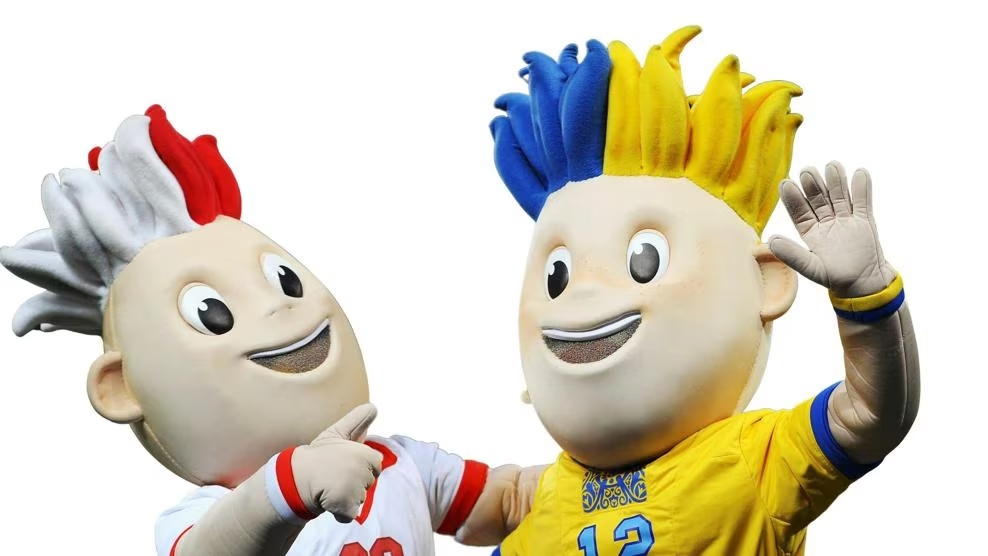 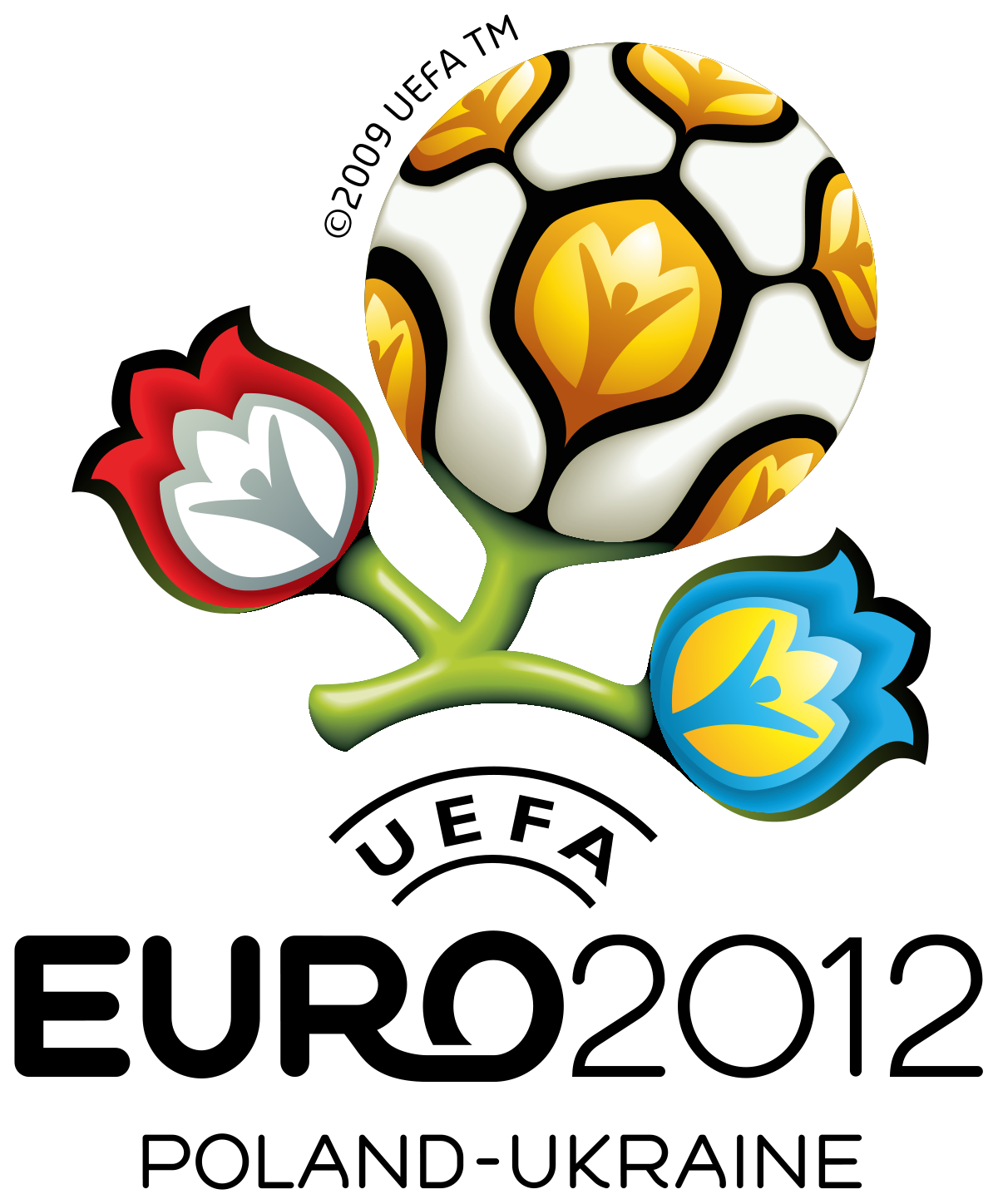 6.	Центрально-Східна Європа як історичний регіон: зміст та еволюція концепції. Поширення терміну Східна Європа
Далі автор розвиває тезу про уявлення західних політиків відносно регіону, до якого він відносить простір між Німеччиною і Росією, як політично недозрілого: «Центрально-­Східна Європа – ця антитеза Заходу, що постійно викликає здивування та роздратування західних політиків тим, що часом зважується на самостійність у власній справі, – завдає усім клопоту. …Для центрально­східних європейців фруструючим є те, що коли їхні західні, ближчі й дальші сусіди (німці, французи) і навіть мешканці малих держав (бельгійці, голландці, данці) «натурально» володіють правом творення власного наративу ідентичності та ведення без комплексів діалогу на самостійно визначену тематику, у той самий час угорці, поляки, білоруси чи українці й далі посідають становище, що базується на патерналізмі, є для Заходу периферіями не лише в економічному розумінні, але й також, і навіть передовсім, ментально­культурному».
6.	Центрально-Східна Європа як історичний регіон: зміст та еволюція концепції. Поширення терміну Східна Європа
Вітчизняний історик Л.Зашкільняка у англомовній версії статті «Польща та Україна в Східно-Центральній Європі: Погляд з України» 2015 р. робить аналіз поглядів польських і українських істориків і політологів на концепцію Центрально-Східної Європи і місце в ньому України. 
Автор використовує в роботі одночасно як рівнозначні терміни «East-Central Europe» і «Central-East Europe», вказуючи, що ця концепція з’явилася після 1991 р. В Україні в 2001 р. за редакцією Л.Зашкільняка вийшов перший посібник «Історія Центрально-Східної Європи» (у англомовній версії «The History of East-Central Europe»), де автори розглядають цей регіон «як географічний простір і зону культурних контактів між Балтійським, Чорним і Середземноморськими морями», до складу якого входять «сучасні держави від балтійських республік до Греції, від півночі до півдня, включаючи Україну».
6.	Центрально-Східна Європа як історичний регіон: зміст та еволюція концепції. Поширення терміну Східна Європа
Український історик М.Рябчук вказує, що у концепції Центрально-Східної Європи був винайдений потужний арґумент на користь власної європейської належності й повернення до європейської «нормальності». 
М. Кундера і його послідовники вживали терміни «Східна Європа» та «східноєвропейський» у неґативних або нейтральних контекстах, зате незмінно писали «Центральна» або «Центрально-Східна Європа», якщо контекст «однозначно позитивний, схвальний чи сентиментальний». «Центральна Європа» перетворюється на рятівне коло, що дає східноєвропейським народам шанс порятунку на борту західноєвропейського флаґмана. Східну Європу можна справді вважати за «перехідну зону між західною традицією поділу влади і східною традицією її концентрації». Автор констатує, що Європа зараз має Захід і Центр, але не має Сходу, який розглядається як Євразія (неєвропейський імідж «гіршої» частини Східної Європи). Так, Мілан Кундера відзначав, що Центральна Європа є східним кордоном Заходу.
6.	Центрально-Східна Європа як історичний регіон: зміст та еволюція концепції. Поширення терміну Східна Європа
Український історик А.Портнов ототожнює «Центральну» і «Центрально–Східну Європу». Він зазначає, що нове народження цей концепт здобув у 70-80-ті роки XX ст., насамперед, в есеїстиці чеського письменника Мілана Кундери. 
Український дослідник І.Піляєв, який ототожнює простір «Центрально-Східної Європи» і «Центральної та Східної Європи», відносить до нього посткомуністичні небалканські країни з переважно європейським населенням, до якого належать країни Вишеградської групи, Балтії та Словенія, а також країни, що тривалий час перебували в складі Російської імперії й СРСР – Білорусь, Росія, Україна і Молдова. Він наголошує, що «Центральна не германська Європа, і Східна Європа візантійської традиції ніколи не були повністю включені в самосвідомість Європи як культурно-цивілізаційного феномена й історичної квінтесенції Заходу». Для нього «ЦСЄ – це регіон, в якому щільно втілена та відображена українська історія, це проекція всіх основних інтенцій українського політикуму».
6.	Центрально-Східна Європа як історичний регіон: зміст та еволюція концепції. Поширення терміну Східна Європа
Есей Мілана Кундери «Трагедія Центральної Європи», надрукований англійською мовою у 1984 році «New York Review of Books» твердив, що Центральна Європа (Польща, Угорщина і Чехословаччина) становить осердя європейської культури, яке Захід зрадив у 1945 році в Ялті, віддавши на поталу чужому радянсько–російському комунізмові. 
Кундера відкидав окреслення «зовнішньої імперії» СРСР як «Східної Європи» (синонім недо–Європи), натомість, категорія «Центральна Європа» була для нього синонімом «західноєвропейськості», щоправда, тимчасово поневоленої Сходом: «Слово «центральний» вміщує в собі небезпеку: воно нагадує про ідею мосту між Росією та Заходом». Ідеї його есею, за спостереженням О.І. Міллєра, «впали на сприятливий ґрунт у часі занепаду західних комуністичних партій, радянського вторгнення до Афганістану і постання польської «Солідарності».
6.	Центрально-Східна Європа як історичний регіон: зміст та еволюція концепції. Поширення терміну Східна Європа
Якщо викреслення Росії було апріорне, то проблема, кого залучати до регіону виявилася нелегкою. 
За головний критерій одразу визнали приналежність до Заходу (зазвичай тотожну з незалежністю від Росії) в минулому, часто не беручи до уваги плинності цього, як і будь-якого іншого, географічно-геополітичного поняття. Сумнівів не викликали лише Польща, Угорщина, Чехія і Словаччина.
Новий етап осмислення термінів «Східна Європа» і «Центральна Європа» набули в умовах отримання перспективи вступу до ЄС. Це спричинило суперечки про більшу або меншу «центральноєвропейськість» або «європейськість» цих країн. Не остання роль у цих концепціях належала Україні. Американський історик польського походження Пьотр Вандич на 1991 р. вважав належними до «Центрально-Східної Європи» три держави: Чехословаччину, Угорщину та Польщу.
6.	Центрально-Східна Європа як історичний регіон: зміст та еволюція концепції. Поширення терміну Східна Європа
Він зауважує, що історія цього регіону заплутана, тому «Центрально-Східна Європа – доволі непопулярний регіон».
 На його думку, цей термін відпадковий і постав «…із потреби визначити реґіон, який був не є вповні ані Заходом, ані Сходом, а «серединною зоною» або «землями поміж»…. До нього відноситься простір між Балтійським, Адріатичним, Егейським і Чорним морями, який культурно та релігійно належав до Заходу. Впродовж своєї історії кордони цих трьох держав розширювались, «охоплюючи сучасну Литву, Білорусь і Україну, а також частини Югославії та Румунії».
6.	Центрально-Східна Європа як історичний регіон: зміст та еволюція концепції. Поширення терміну Східна Європа
Американський історик Педрик Кені вважає, що «Україна – це частина нового регіону, що долає цей кордон: кордон Нової Європи». 
Під Центральною Європою він розуміє країни, які об’єднані «спільним минулим у складі західних імперій», підкреслюючи: «…для мене зрозуміло, що у 1980-ті роки українці були частиною тією самої Центральної Європи, що й Польща, Угорщина, Чехословаччина, Словенія та Східна Німеччина».
6.	Центрально-Східна Європа як історичний регіон: зміст та еволюція концепції. Поширення терміну Східна Європа
У 1994 р. у «Варшавських українознавчих зошитах» визначний медієвіст, засновник Інституту Центрально-Східної Європи Єжи Клочовський писав про історичну традицію приналежності України до Європи від часу прийняття християнства, посилену пізнішим постанням «винятково щільної мережі» греко-католицьких парафій від Перемишля до Києва. Історик висував також питання на перспективу: якою мірою російська, а потім радянська Україна, належали до Європи Східної чи просто російської.
Польський учений-україніст Владислав Анджей Серчик в тому ж виданні констатував, що Україна, починаючи від Берестейської унії 1596 р., «поступово пересувалася на Схід». Констатуючи, що вона змінювала свою приналежність до культурного кола, він радить Україні обрати шлях європейської інтеґрації.
6.	Центрально-Східна Європа як історичний регіон: зміст та еволюція концепції. Поширення терміну Східна Європа
На особливу увагу заслуговують спроби переоцінки в історіографії реґіону Речі Посполитої як спільного минулого Польщі, Литви, України і Білорусі. Переосмислення Речі Посполитої подається в роботах польського історика Анджея Суліми Камінського. 
Ототожнюючи її з Польщею, він відзначав, що Перша Річ Посполита та Україна («українське Поділля аж до Дніпра»), як її складова частина, вважались повноцінними складовими західноєвропейського світу. Він зазначав, що «Протягом понад двохсот років кордон Європи, що пролягав берегом Дніпра, був не менш надійним, аніж берег Атлантичного океану. Зараз невідомо, чи Європа знову охопить ці терени. Політичній волі Заходу бракує сили і чіткості формулювань. Землі до Дніпра було включено до складу Центрально-Східної Європи завдяки їх історії і прагненням сучасників відбудовувати там громадянські суспільства».
6.	Центрально-Східна Європа як історичний регіон: зміст та еволюція концепції. Поширення терміну Східна Європа
Польська концепція «Центрально–Східної/Центральної Європи» не могла не викликати відповіді з боку російських істориків, котрі боляче відчули викреслення Росії з цього простору. 
Зокрема, Й.Бродський відзначав, що концепція поділу Європи на Захід і Схід виникла на Заході. Головною метою концепції «Центральна Європа» він розглядав бажання стати частиною Заходу. 
Продовжив критику концепту «Центральна Європа» російський історик О.Міллєр, вбачаючи в ньому ідею «межової Європи», за якою починається варварство. Він вказує, що в цьому концепті забагато «польськісті», що є «досить невдалою маркою для продажу ідеологічних продуктів у східних сусідів».
6.	Центрально-Східна Європа як історичний регіон: зміст та еволюція концепції. Поширення терміну Східна Європа
Критикує концепції Центральної Європи також російський історик–полоніст Л.Горизонтов. Під час виступу на «круглому столі»: «Восточные славяне XVII-XVIII вв.: этническое развитие и культурное взаимодействие» 4 квітня 2001 р. він виокремив два альтернативних пояснення історичного процесу на «східнослов’янських землях» – концепцію «загальноруської» культури (триєдність руських – великоросів, малоросів, білорусів на теренах колишньої Київської Руси і на основі «конфесійної (православної) детермінанти») та ідею Центрально-Східної Європи. 
Так, дослідник зауважував, концепція Центрально-Східної Європи робить акцент на Речі Посполитій, а після падіння Польсько-литовської держави, соціокультурне переважання збереглося на Правобережній Україні, у Білорусі і Литві.
6.	Центрально-Східна Європа як історичний регіон: зміст та еволюція концепції. Поширення терміну Східна Європа
Автор зауважує, що в основі стійкої регіональної єдності лежали «європейськість і громадянські цінності». Він констатує, що у релігійному плані ця концепція робить акцент на поліконфесійності регіону і релігійній толерантності, хоча «саме католицизму належить творча роль носія європейської цивілізації». 
Центрально-Східна Європа в цій інтерпретації об`єднує практично всі народи на схід від Германії і Італії, однак Росія в кордонах Московії Івана Грозного при цьому опиняється за межами європейського культурного кола, і не тільки до середини XVII ст., але фактично назавжди. Ця концепція, що заснована на ідеї макрорегіону, на його думку, недостатньо враховує внутрішньорегіональні відмінності, наприклад, «повністю включаючи до Центрально–Східної Європи територію сучасної Української держави».
6.	Центрально-Східна Європа як історичний регіон: зміст та еволюція концепції. Поширення терміну Східна Європа
На його думку, концепція Центрально-Східної Європи як ідеї польської триєдності (поляки – русини – литвини) була дзеркальної по відношенні до загальноруської концепції. 
Вона склалася у міжвоєнний період як антитеза Німеччини (Центральна Європа без Німеччини), а після розпаду Радянського Союзу її «ареал був суттєво розширений за рахунок шести колишніх західних республік СРСР, перш за все України, Білорусі і Литви».
6.	Центрально-Східна Європа як історичний регіон: зміст та еволюція концепції. Поширення терміну Східна Європа
Тут слід згадати застереження Мілана Кундери стосовно єдності слов’ян: «І якщо бути відвертим, я вважаю, що помилка, яку допустили країни Центральної Європи, сталася через те, що я називаю «ідеологією слов’янського світу». 
Далі він продовжує: «Я кажу «ідеологія» навмисно, бо це лише приклад політичної містифікації, винайденої в XIX сторіччі. Чехи (незважаючи на суворі попередження своїх найповажніших лідерів) з великим задоволенням наївно виставляли свою «слов’янську ідеологію» як забороло проти німецької аґресивності. Росіяни, з іншого боку, діставали втіху від використання для виправдання своїх власних імперіальних амбіцій». 
Далі він наводить цитату чеського письменника Карела Гавлічека від 1844 р., що є актуальною і по сьогодення: «Росіяни люблять називати все російське слов’янським, щоб пізніше називати все слов’янське російським».
6.	Центрально-Східна Європа як історичний регіон: зміст та еволюція концепції. Поширення терміну Східна Європа
А.Портнов відзначає, що російські вчені виявилися найпослідовнішими критиками концепції Центральної/Центрально-Східної Європи, що є «реакцією на неспроможність сучасної російської думки запропонувати Україні іншу, так само привабливу, формулу». 
Дослідник зауважує, що концепт «Центрально-Східна Європа» «уже набув легітимного статусу і в польській, і в українській, і в опозиційній білоруській науці. При цьому, на нашу думку, цей концепт так само умовний і метафоричний, як і інші узагальнювальні історично-географічні поняття».
6.	Центрально-Східна Європа як історичний регіон: зміст та еволюція концепції. Поширення терміну Східна Європа
Після масштабного розширення Європейського Союзу 2004 р. за рахунок посткомуністичних країн Центрально-Східної Європи розуміння країн, що належить до цього регіону, стало нечітким. 
Щодо регіону «Східної Європи», то американські спеціалісти з питань Східної Європи виділили категорію «нова Східна Європа», до якої віднесли Україну, Білорусь і Молдову. 
На думку Є.Кіш, 1 травня 2004 року в центральноєвропейському регіоні відбулась масштабна подія, що докорінно змінила геополітичну ситуацію. Відбулася «сегментація Центральної Європи та Східної Європи» на два регіони. До першого – «нова Центральна Європа» відносяться Польща, Чехія, Угорщина й Словаччина. До другого регіону – «нова Східна Європа» авторка зараховує Україну, Білорусь, Молдову, Російську Федерацію. 
В свою чергу, на важливість Центральної Європи для України наголошує М.Лендьел: «в останні роки цей регіон розглядається як єдина культурна альтернатива для України в умовах наступу «Русского мира».
6.	Центрально-Східна Європа як історичний регіон: зміст та еволюція концепції. Поширення терміну Східна Європа
На нашу думку, концепт «нова Східна Європа» почав реформуватися з 2009 р. з ініціативи «Східне партнерство», започаткованої в рамках Європейської політики сусідства за сприяння Польщі та Швеції. 
За меморандумом про «Східне партнерство» ЄС вона охопила шість країн «нової Східної Європи», куди увійшли держави Південного Кавказу – Азербайджан, Вірменія та Грузія, а також Білорусь, Молдова та Україна. Об’єднані за територіальною ознакою, ці шість країн серед вітчизняних дослідників стали асоціюватися як регіон «Східна Європа».
6.	Центрально-Східна Європа як історичний регіон: зміст та еволюція концепції. Поширення терміну Східна Європа
Один із провідних спеціалістів з історії Східної Європи, професор історії Гарвардського університету С.Плохій у 2011 р. зазначав, що народження «Нової Східної Європи» пов’язано з тим, що Центральну Європу посунули на схід. 
На його думку, «Нова Східна Європа» – єдиний термін, який пов’язує Україну, Білорусь та Молдову. Вони затиснуті з заходу Європейським Союзом, а зі Сходу – Росією. Є реальні географічні, культурні, етнічні й історичні чинники, які відмежовують цей регіон від сусідніх. Він констатує, що за межами цього регіону досі немає єдиною думки, чи належать країни «Нової Східної Європи» до Центрально-Східної Європи. 
Він визначає цей регіон як прикордоння, де зійшлися щонайменше три типи кордонів: кордони імперій (Російської, Османської, Габсбурзької та Британської співдружності); кордони культур/релігій, які розділяли православ’я, католицизм, іслам та юдаїзм; а також кордони етнічні/національні. На теренах Молдови і України відбулося культурне зіткнення між християнством та ісламом.
6.	Центрально-Східна Європа як історичний регіон: зміст та еволюція концепції. Поширення терміну Східна Європа
Українська дослідниця Н.Яковенко, розглядаючи простір «між Сходом і Заходом» в працях вітчизняних і польських дослідників другої половини XIX – XX ст., зазначає, що відбулося переосмислення терміну «Східна Європа» як символу «азіатчини» і творилася нова конструкція «між Сходом і Заходом» щодо виокремлення «Східно-Центральної (інакше – Центрально-Східної [Центральної] Європи». Н.Яковенко акцентує увагу на просторі «між Сходом і Заходом» та належності до нього України, цитуючи українського історика П.Куліша: «Українці лежать головою до Європи, а ногами до Азії». 
На тюркський фактор в історії України вказував І.Лисяк-Рудинський, на необхідність «легітимізації» якого вказує О.Галенко. У монографічному доробку української дослідниці Я.Верменич відзначено, що Південь України являє собою контактну зону, де відбувалася «зустріч Середземноморської й кочових цивілізацій».